事業ID：2018494581
事業名：海を学ぶ【ウミ学プロジェクト】～日本の海域研究プロジェクト・
　　　　　 九州の海産物編～（海と日本2019）
団体名：ウミ学プロジェクト実行委員会
１）オリジナルイベント開催概要
２）イベント内容
　　※添付いただく写真画像は2000×2000ピクセル以上ですとキレイな表示となります
イベントの写真を貼る
イベントの写真を貼る
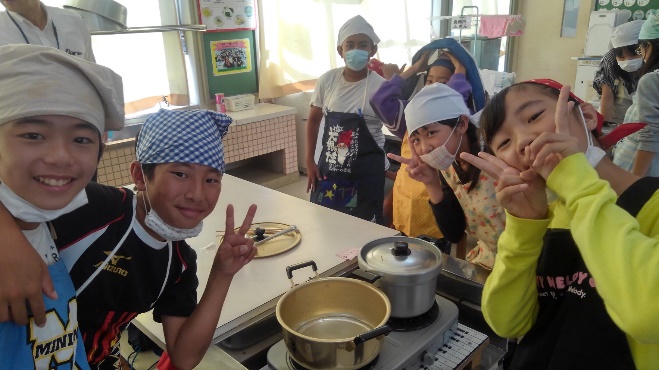 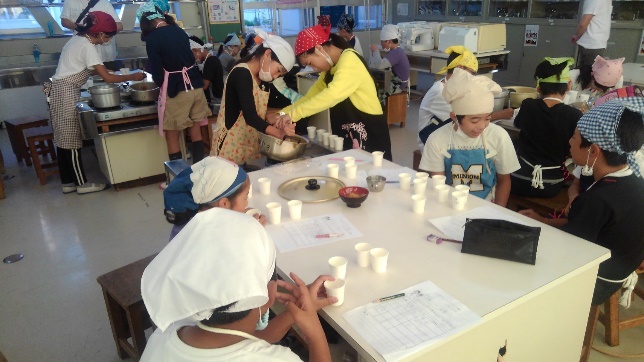 事業ID：2018494581
事業名：海を学ぶ【ウミ学プロジェクト】～日本の海域研究プロジェクト・
　　　　　 九州の海産物編～（海と日本2019）
団体名：ウミ学プロジェクト実行委員会
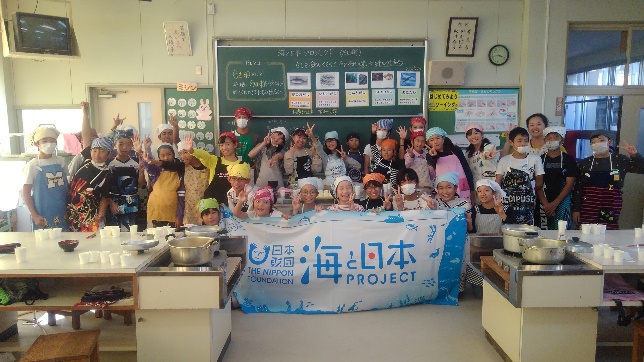 _1476.JPG
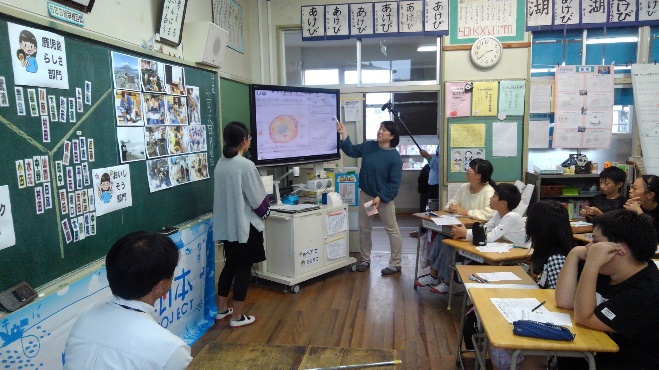 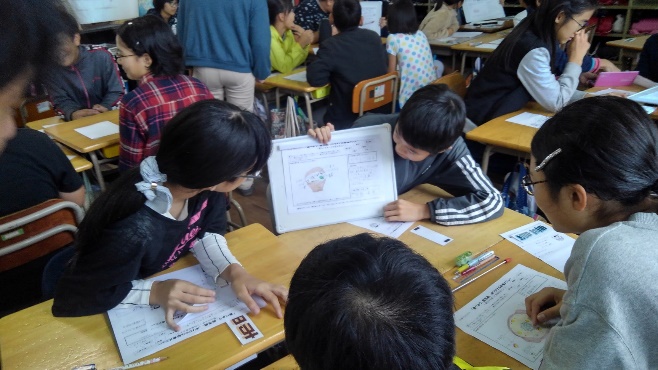 イベントの写真を貼る
イベントの写真を貼る
イベントの写真を貼る
イベントの写真を貼る
※イベント内容が書ききれない場合は、記入欄をコピーして記載してください。
事業ID：2018494581
事業名：海を学ぶ【ウミ学プロジェクト】～日本の海域研究プロジェクト・
　　　　　 九州の海産物編～（海と日本2019）
団体名：ウミ学プロジェクト実行委員会
３）その他